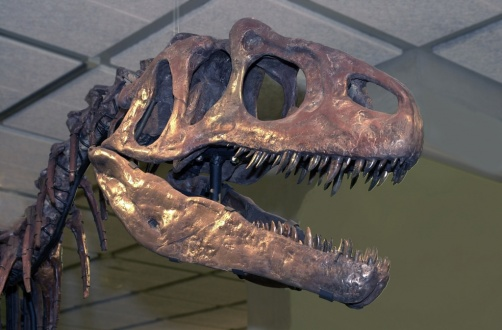 [Speaker Notes: Vleeseters:   hebben slagtanden  voor het vastgrijpen van een prooi & knipkiezen  om het vlees in hapklare brokken te knippen.
Planteneters: hebben plooikiezen  om het taaie plantaardige voedsel te vermalen, zodat de voedingsstoffen vrij kunnen komen.
Alleseters: hebben knobbelkiezen  vanwege hun gevarieerde dieet (plantaardig & dierlijk voedsel) kunnen alleseters zowel voedsel snijden als vermalen]
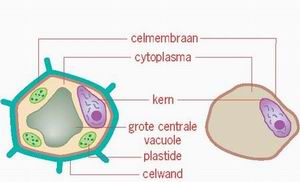 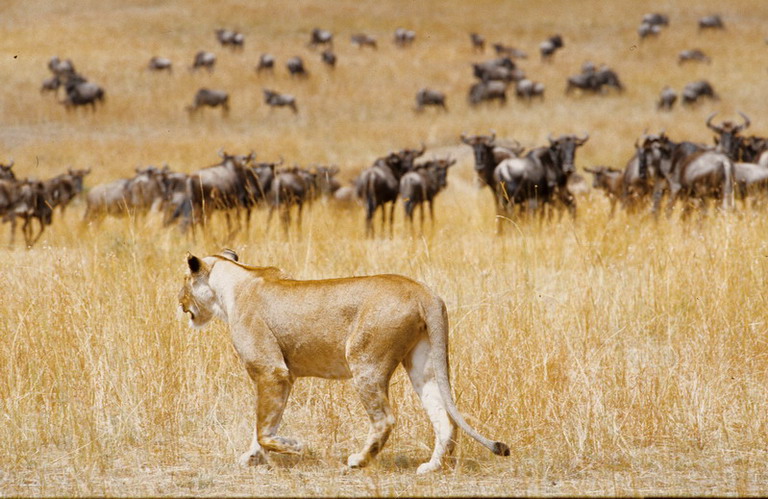 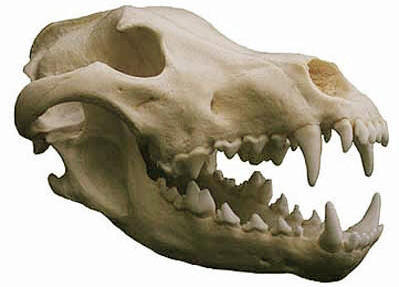